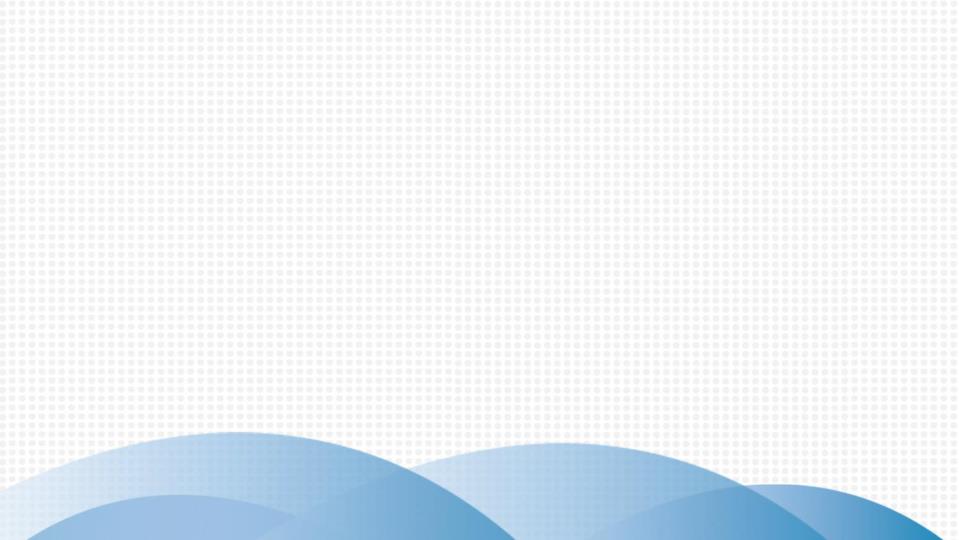 第五章  生活中的轴对称
轴对称现象
WWW.PPT818.COM
目录导航
01
学 习 目 标
02
精 典 范 例
03
变 式 练 习
04
巩 固 训 练
学 习 目 标
1.经历观察生活中的轴对称现象、探索轴对称现象共同特征的过程,进一步积累数学活动经验和发展空间观念.
2.理解轴对称图形和成轴对称的图形的意义,能够识别这些图形并能指出它们的对称轴.体会轴对称在现实生活中的广泛应用和丰富的文化价值.
3.经历探索轴对称性质的过程,积累数学活动经验,发展空间观念.
精 典 范 例
B
C
D
变 式 练 习
A
A
①②
巩 固 训 练
A
B
6.如图所示的图案中,是轴对称图形的有(　　)
B
A.1个　	B.2个　
C.3个　	D.4个
D
8.下列图形中对称轴条数最多的是(　　)
A.圆	B.正方形
C.角	D.线段
9.如果两个图形成轴对称,那么这两个图形　　　　是全等图形,而两个全等图形　　　　成轴对称.(填“一定”“一定不”或“不一定”)
A
一定
不一定
2
13.(1)正三角形,(2)正四边形,(3)正五边形,(4)正六边形,(5)正八边形,(6)正九边形都是轴对称图形,数一数它们的对称轴的条数.观察后分析:正多边形对称轴的条数与边数n有什么关系?根据你的分析结果回答,正十边形、正十六边形、正二十九边形分别有几条对称轴?正五十边形呢?正一百边形呢?
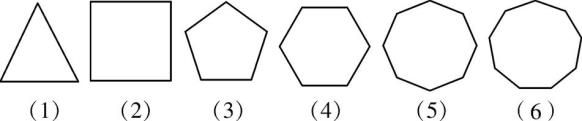 解:正三角形有3条对称轴,正四边形有4条对称轴,正五边形有5条对称轴,正六边形有6条对称轴,正八边形有8条对称轴,正九边形有9条对称轴,正多边形对称轴的条数与边数n之间的关系是:边数是n,对称轴的条数是n条,所以正十边形有10条对称轴,正十六边形有16条对称轴,正二十九边形有29条对称轴,正五十边形有50条对称轴,正一百边形有100条对称轴.